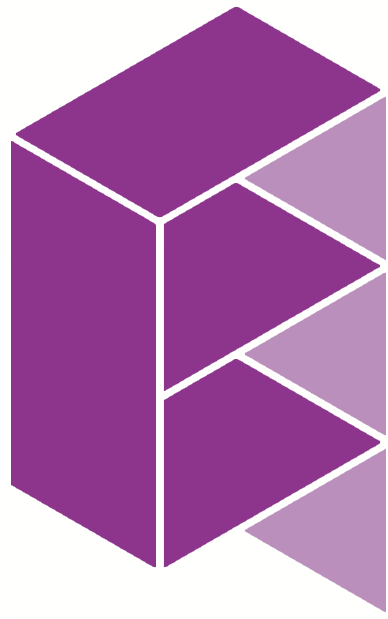 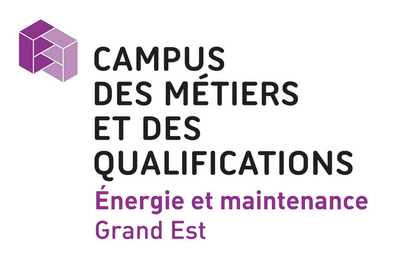 COPIL du 8 novembre 2017

Pôle Formation 
des Industries Technologiques Lorraine
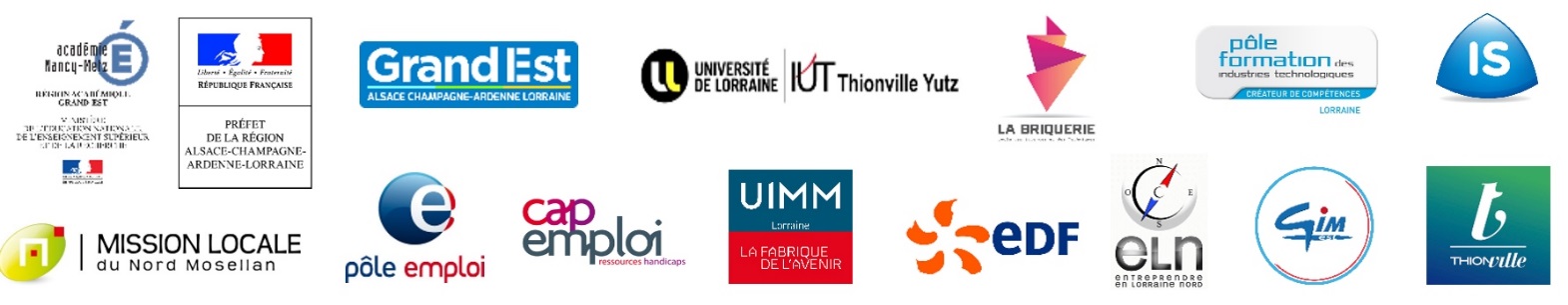 desenergiesdesmetiers.com
ORDRE DU JOUR
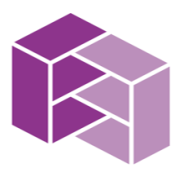 Validation du compte rendu du COPIL du 28/03/2017
Les Campus : gouvernance nationale et auto évaluation
 Les statuts : état d’avancée de leur rédaction
 Proposition de feuille de route pour les commissions
Présentation de Qualéduc
Points divers
Calendrier prévisionnel
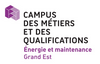 ORDRE DU JOUR
2
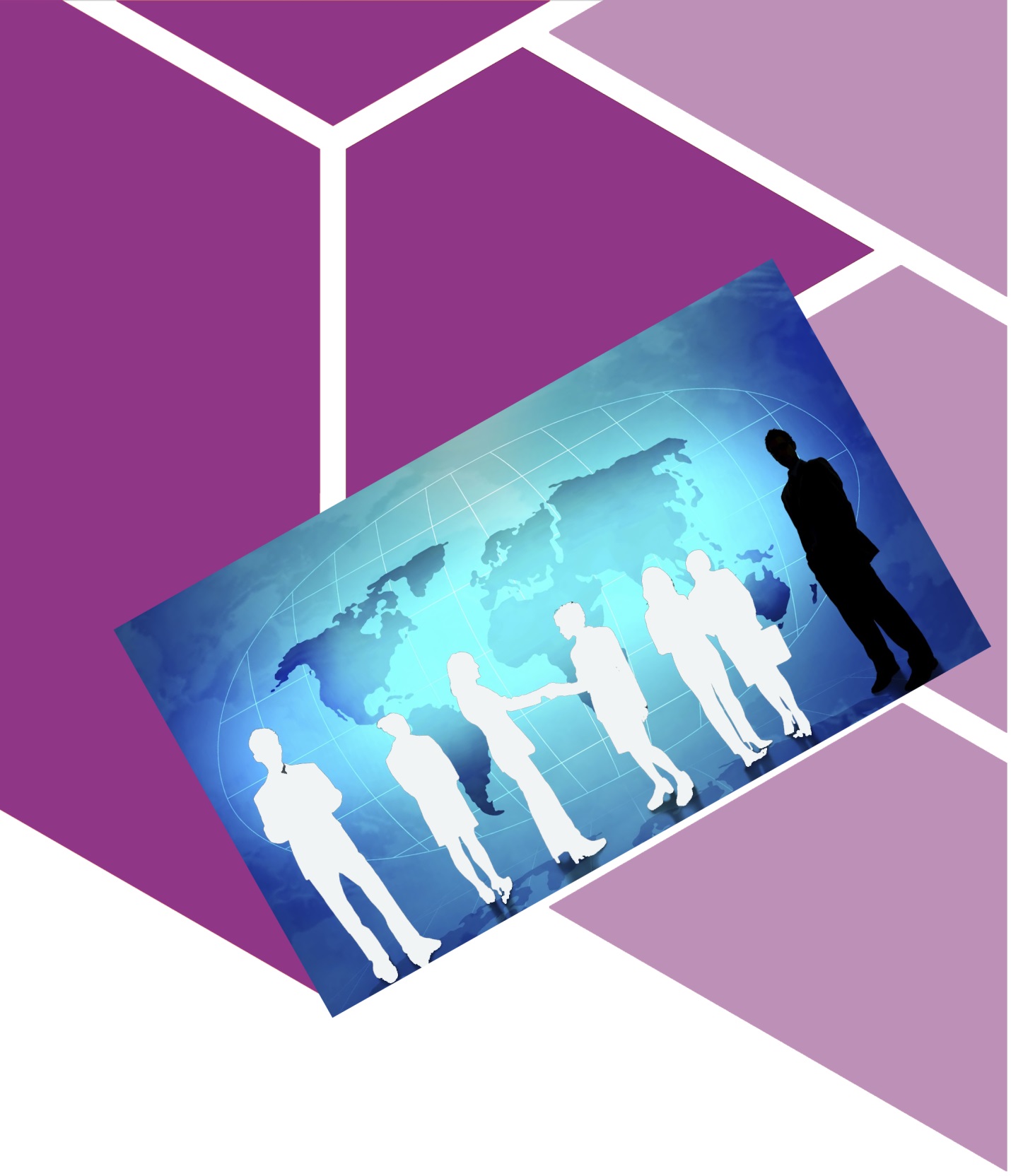 Validation du dernier Compte rendu
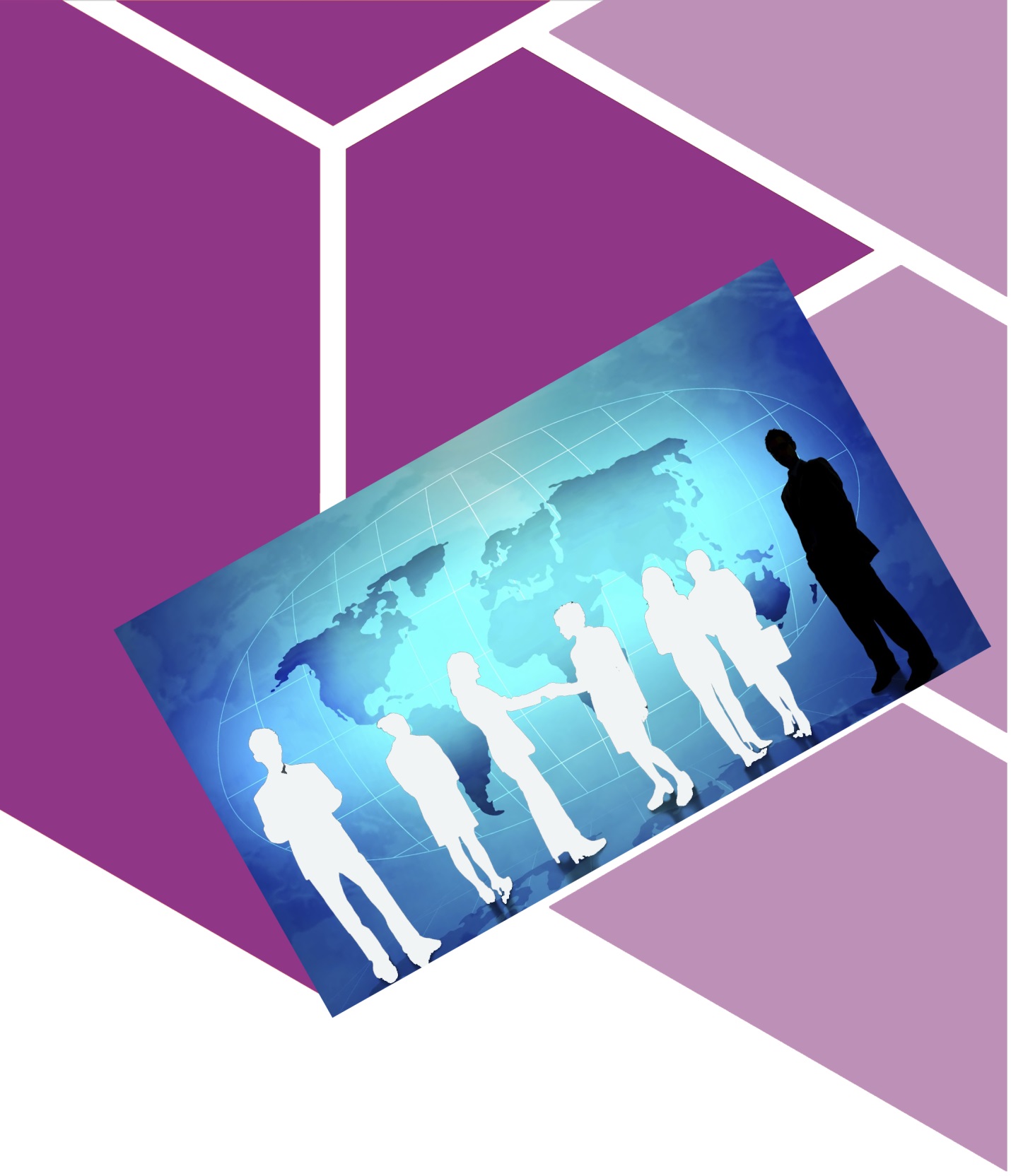 LES CMQ : GOUVERNANCE ET AUTO EVALUATION
SCHEMA DE LA GOUVERNANCE NATIONALE DES CMQ
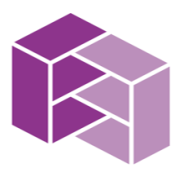 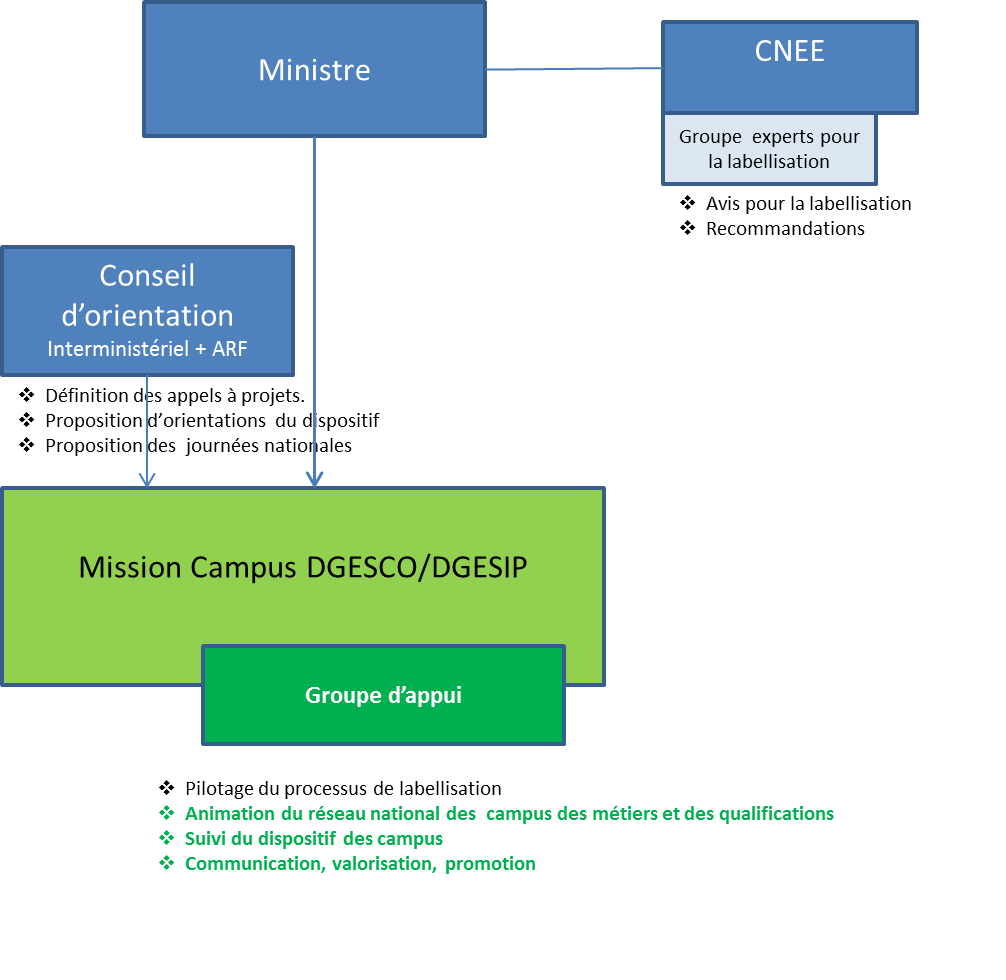 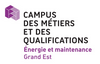 5
LES CMQ : GOUVERNANCE NATIONALE ET AUTO EVALUATION
[Speaker Notes: CNEE : Conseil National Education Economie
ARF : Association des Régions de France ?
DGESCO : Direction Générale de l’Enseignement Scolaire
DGESIP :  Direction Générale de l’Enseignement Supérieur et de l’Insertion Professionnelle]
Démarche d’auto-évaluation dans le cadre du renouvellement du label
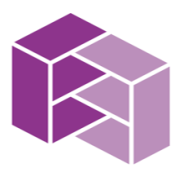 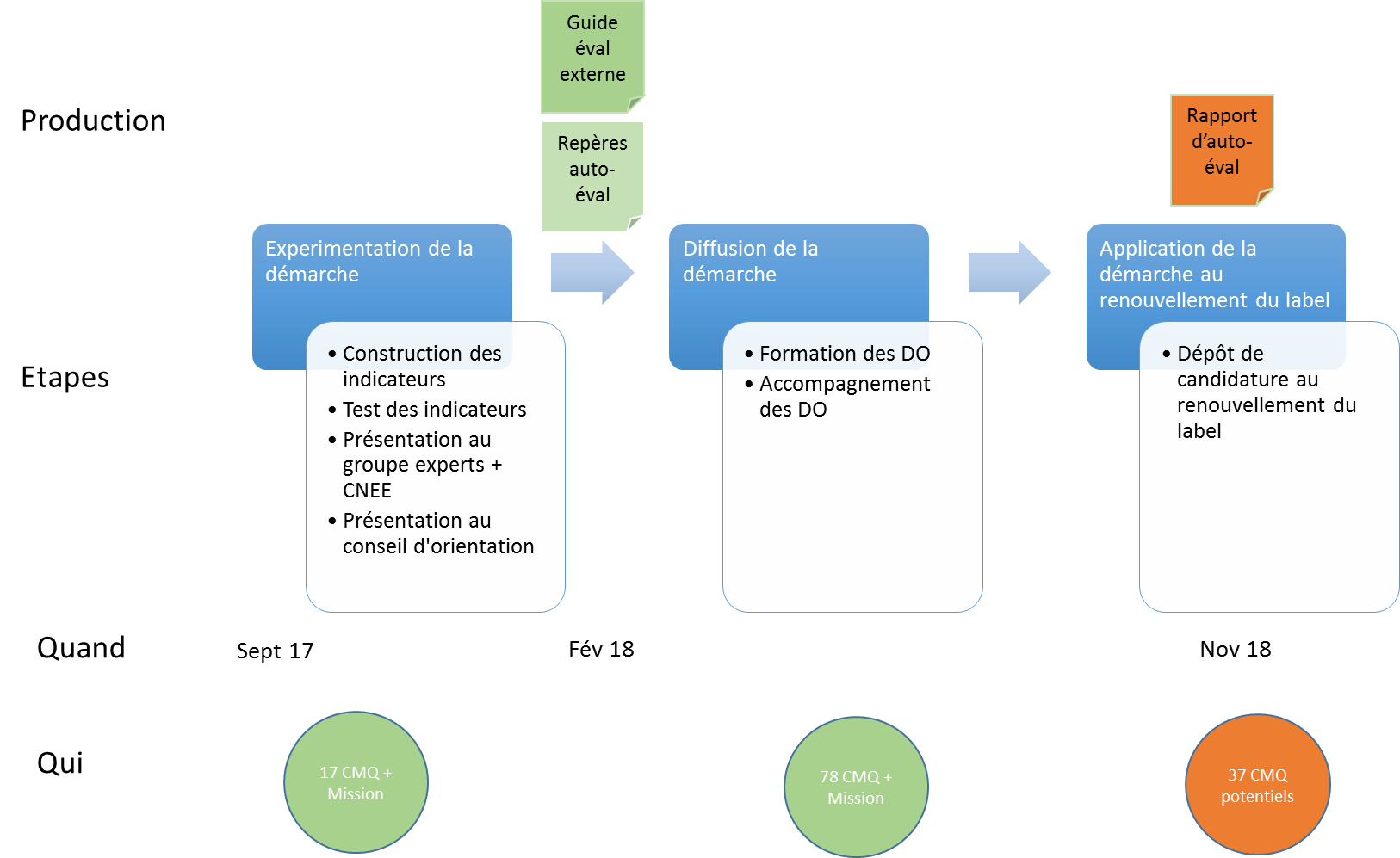 6
[Speaker Notes: J’explique brièvement la démarche, qui nous place dans une candidature de renouvellement de label pour novembre 2018, qu’il faudrait préparer,
Il faudrait réellement que le COPIL définisse des plans d’actions pour que nous puissions :
être évalués
piloter plus finement en s’auto évaluant

Si nous ne le faisons pas :
La demande de renouvellement de label sera laborieuse
Il y aura une grande perte de temps en cas de turnover du pilote et du coordonnateur]
SCHEMA DES CRITERES DE LABELLISATION
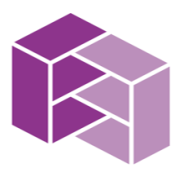 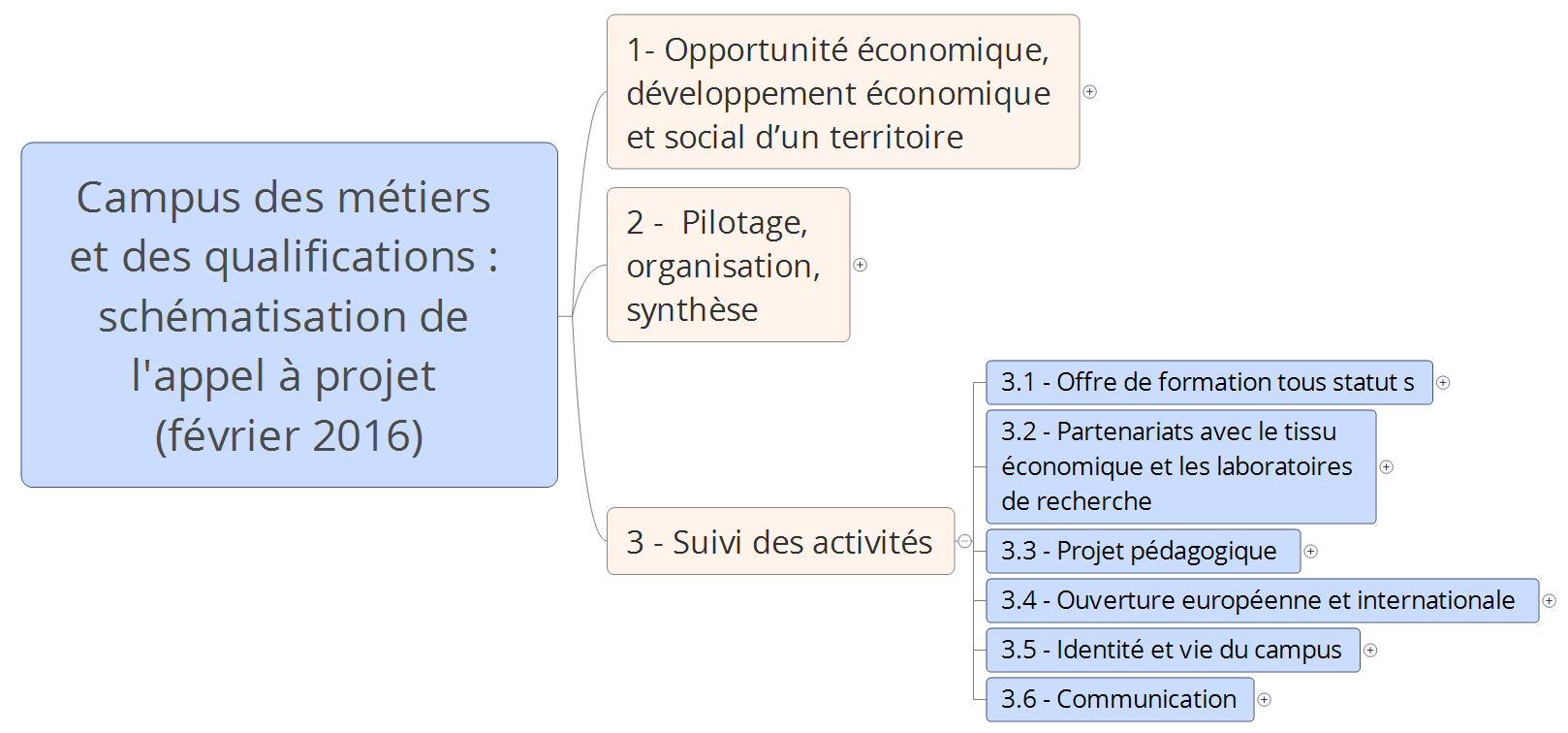 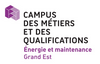 7
LES CMQ : GOUVERNANCE NATIONALE ET AUTO EVALUATION
[Speaker Notes: Toutes les branches de cette carte mentale reprenant les critères de labellisation, sont développées dans le document en annexe,
Il faudrait que l’on reprenne ce document lorsque nous travaillerons sur les feuilles de route tout à l’heure,]
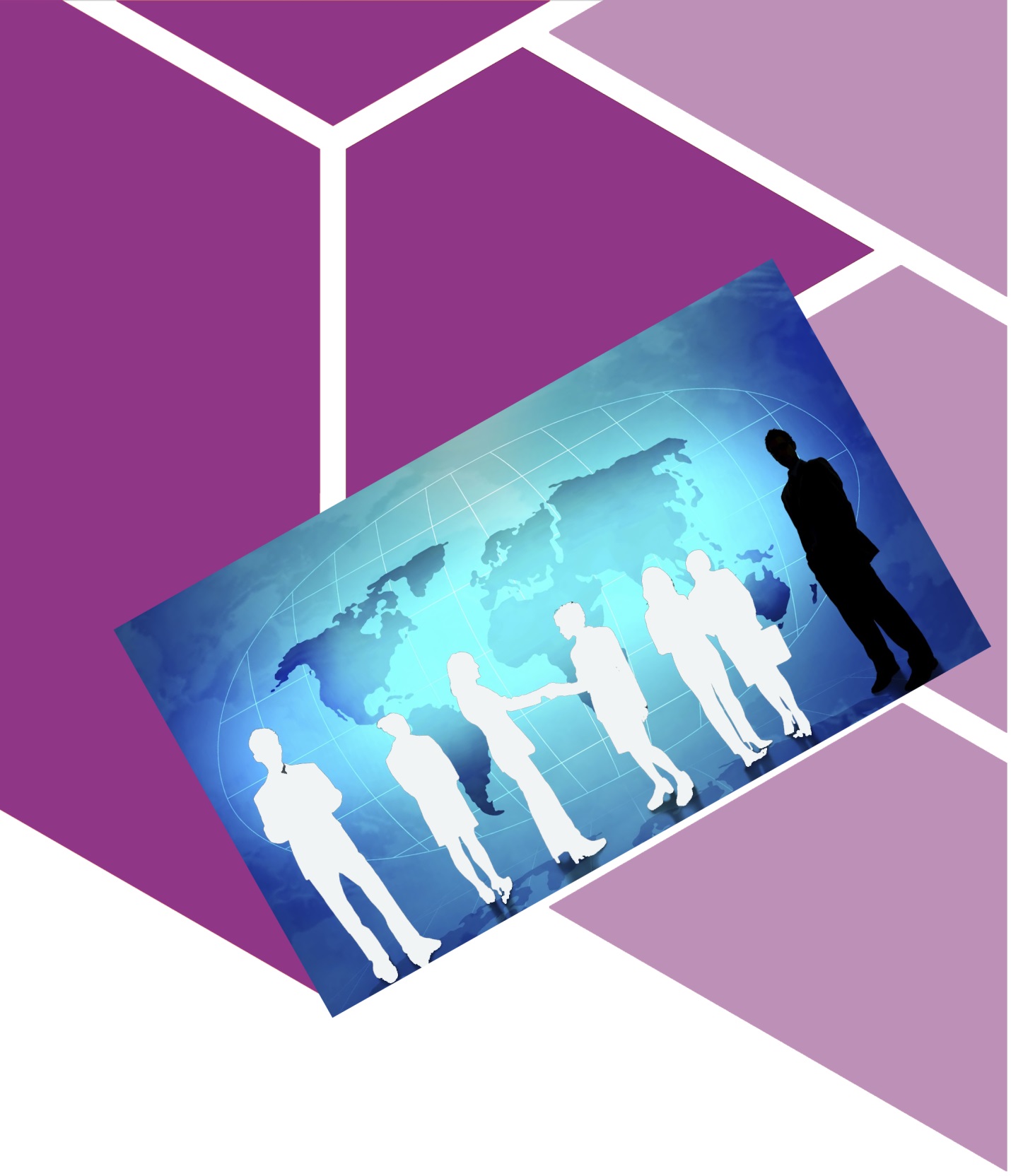 LES STATUTS : POINT D’AVANCEE
[Speaker Notes: La Région Grand Est nous a proposé des corrections en septembre,
J’ai travaillé sur le sujet avec le coordo du CMQ MCP, autre CMQ mosellan,
Il m’a fait part de points de désaccord avec l’Université de Lorraine, elle aussi présente dans son CMQ,
Je me suis entretenu Jacqueline PASSALACQUA, la responsable juridique. Elle nous fera une proposition qui satisfasse l’UL,
Une association ne sera possible, que si elle serait préfiguratrice d’une structure publique plus stable.

Une association permettrait de percevoir des subventions afin de :
- monter de petites opérations de communication
- Financer des transports si l’on souhaite que les jeunes circulent d’un établissement à l’autre. C’est faisable sans, mais avec moins de souplesse,]
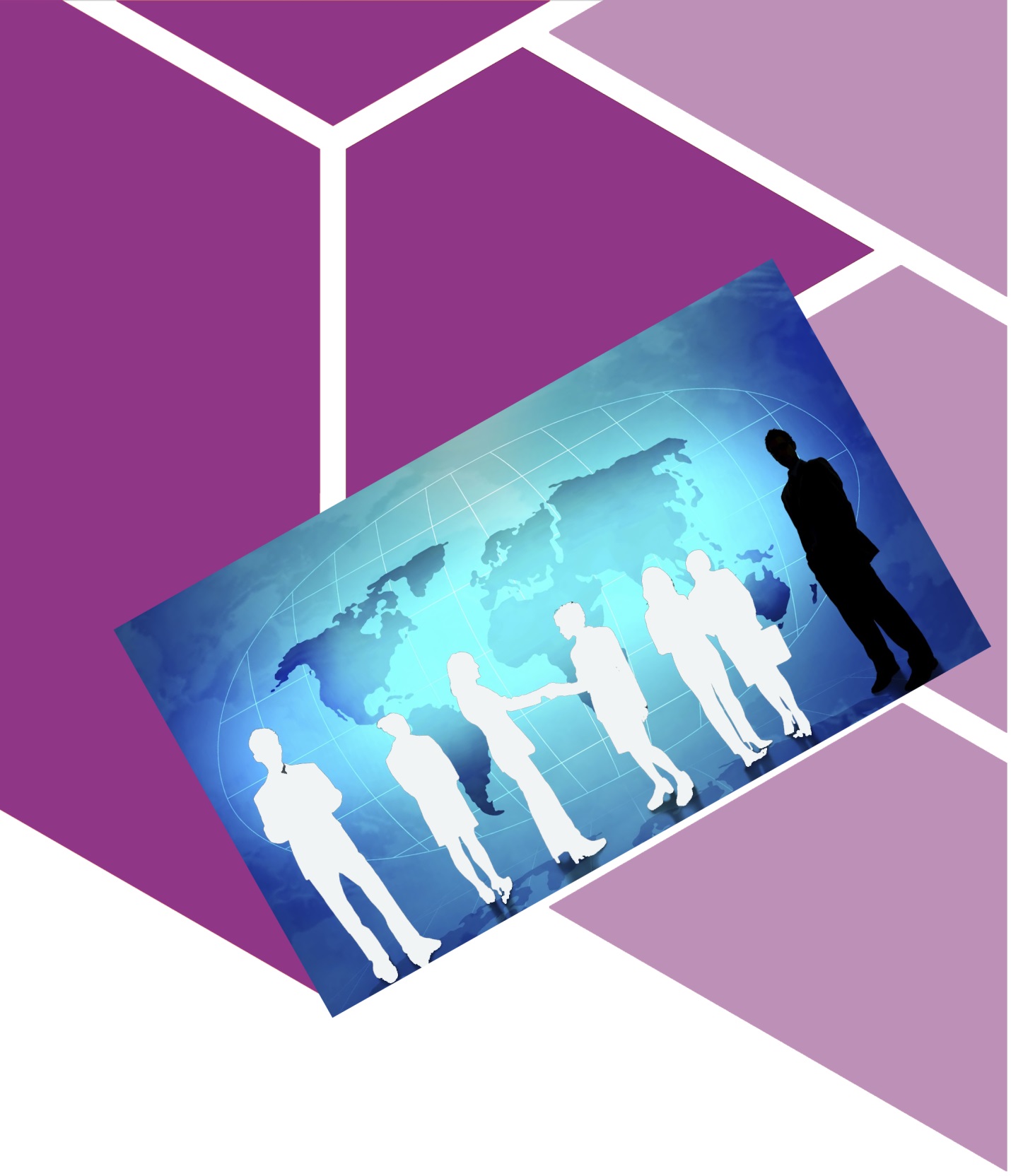 FEUILLES DE ROUTE DES COMMISSIONS EN REGARD DES CRITERES DE LABELLISATION
FEUILLES DE ROUTE DES COMMISSIONS
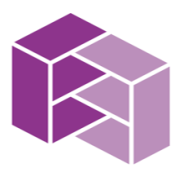 Faudrait-il revoir l’organisation des commissions ? 
Organiser des groupes de travail en fonction de chaque objectif ?
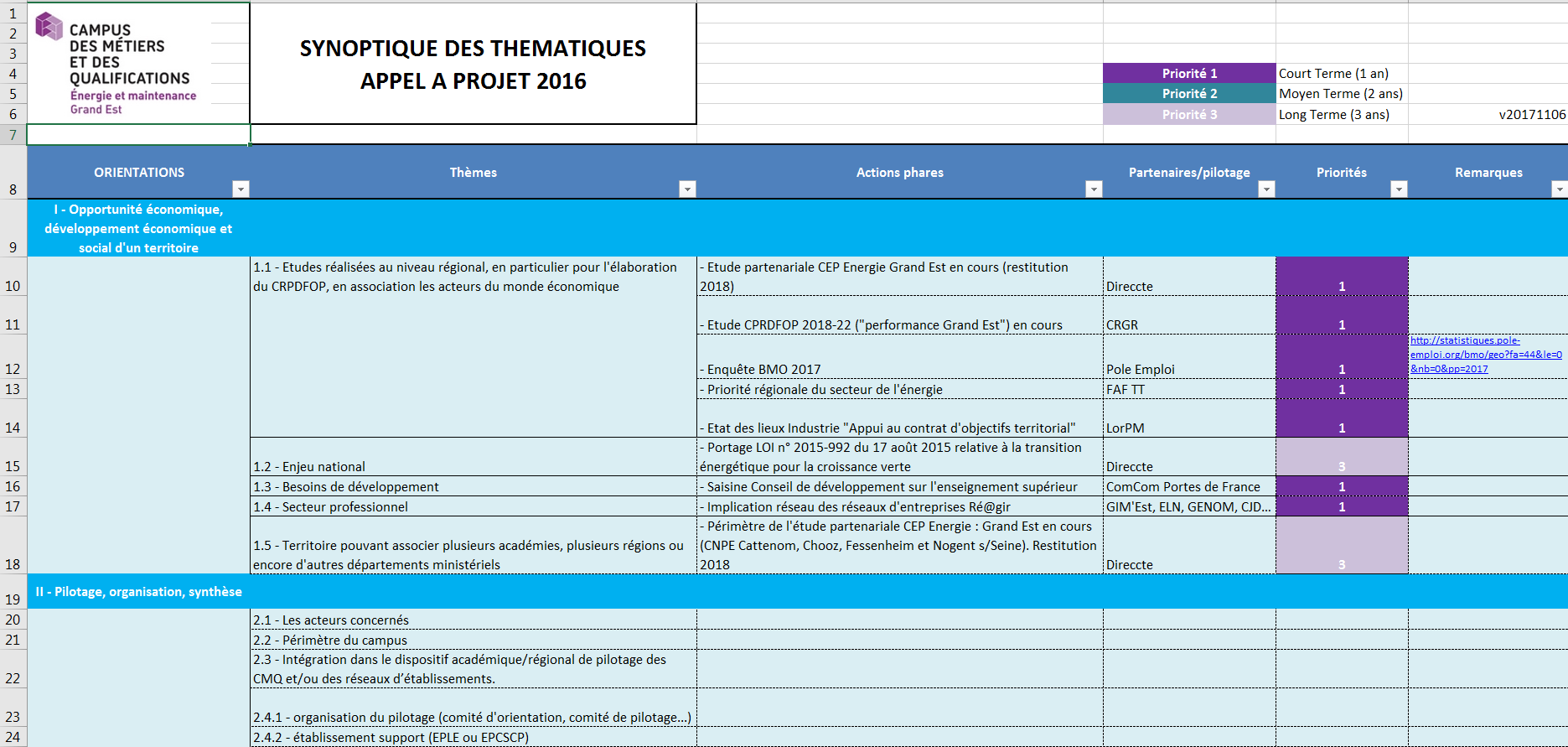 Tableau complet joint en annexe
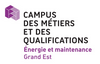 10
FEUILLE DE ROUTE DES COMMISSIONS
[Speaker Notes: Il faudrait définir les objectifs prioritaires du CMQ parmi ceux présents sur la carte mentale ditribuée,
Nous vous proposons ce tableau synoptique qui reprend la carte mente, comme outil de travail]
OUVERTURE A L’INTERNATIONAL
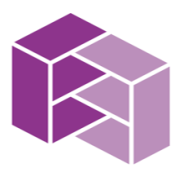 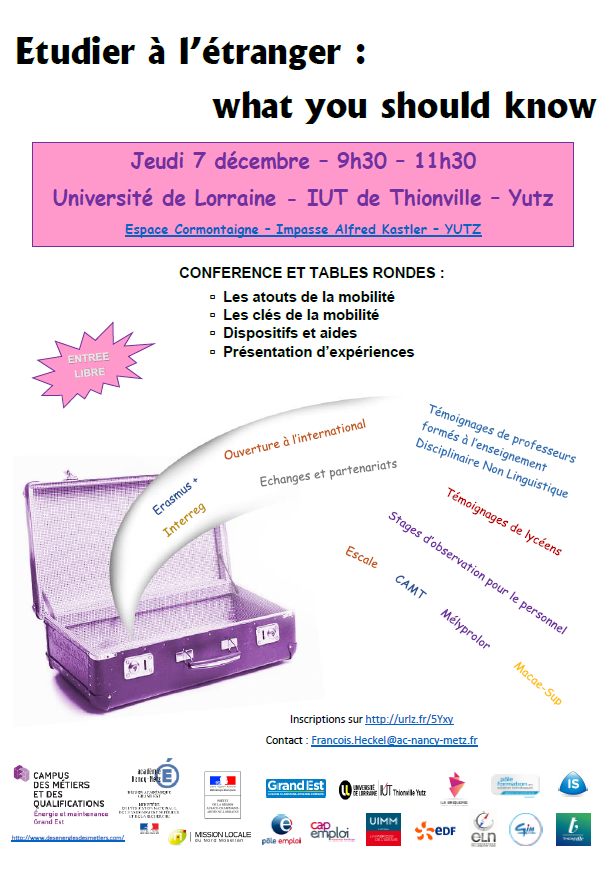 1 conférence pouvant servir de « situation déclenchante »
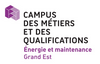 11
FEUILLE DE ROUTE DES COMMISSIONS
[Speaker Notes: Pas de commission dédiée
Animation avec Elisabeth PIRLOT
Référence avec la Conférence en cours de construction « Etudier à l’étranger : what you you should know »]
OUVERTURE EUROPEENNE ETINTERNATIONALE
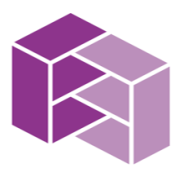 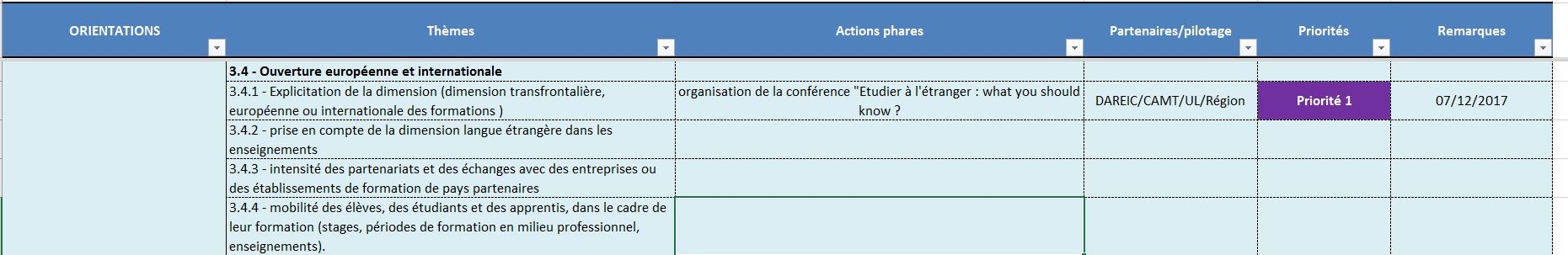 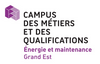 12
FEUILLE DE ROUTE DES COMMISSIONS
[Speaker Notes: Pour les indicateurs (nb de mobilités par exemple), la difficulté est de trouver les chiffres à postériori,
Il faudrait que tous les acteurs les mettent de coté au fur et à mesure]
Vie du Campus
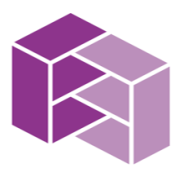 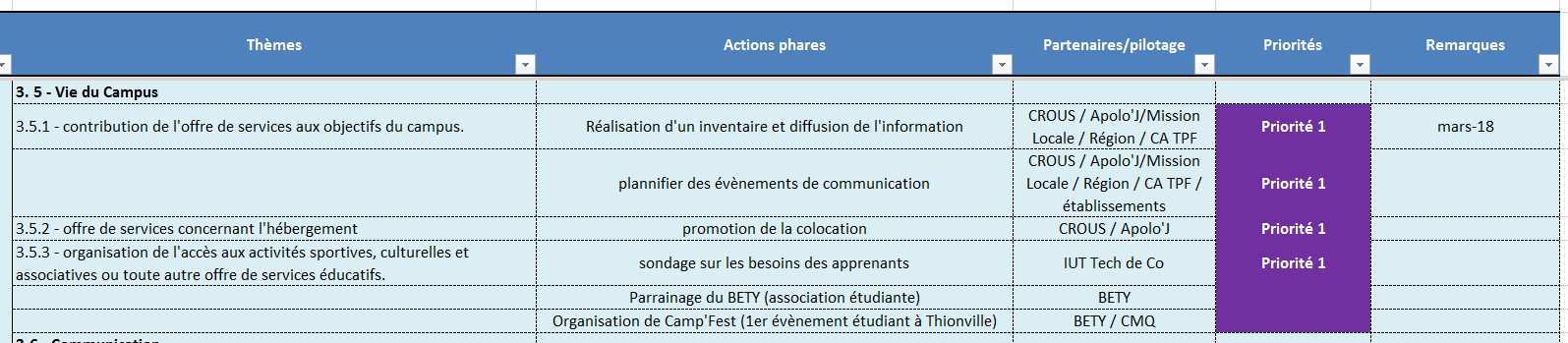 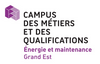 13
FEUILLE DE ROUTE DES COMMISSIONS
COMMUNICATION (FNADT et DEV ECO)
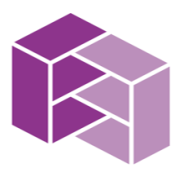 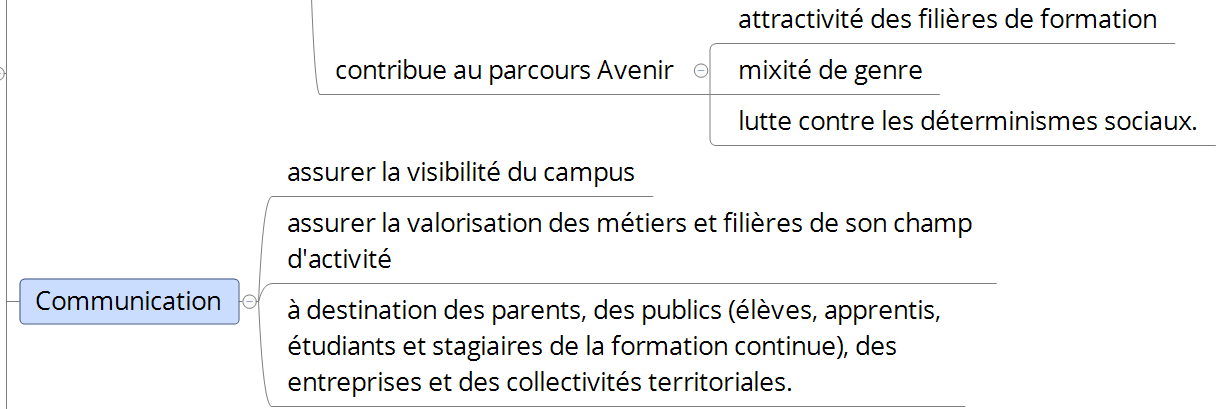 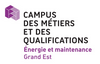 14
FEUILLE DE ROUTE DES COMMISSIONS
COMMUNICATION
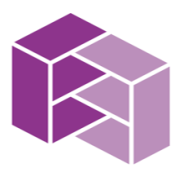 ACTION 1
Organiser/participer à un maximum de salons et forums
ACTION 2
Alimenter et promouvoir le site internet  desenergiesdesmetiers.com
ACTION 3
Développer et promouvoir le NRJ Tour
ACTION 4
Organiser une manifestation à destination du grand public « les métiers qui recrutent, les métiers de l’industrie » (13 janvier 2018)
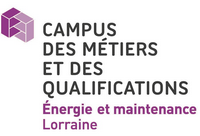 15
FEUILLE DE ROUTE DES COMMISSIONS
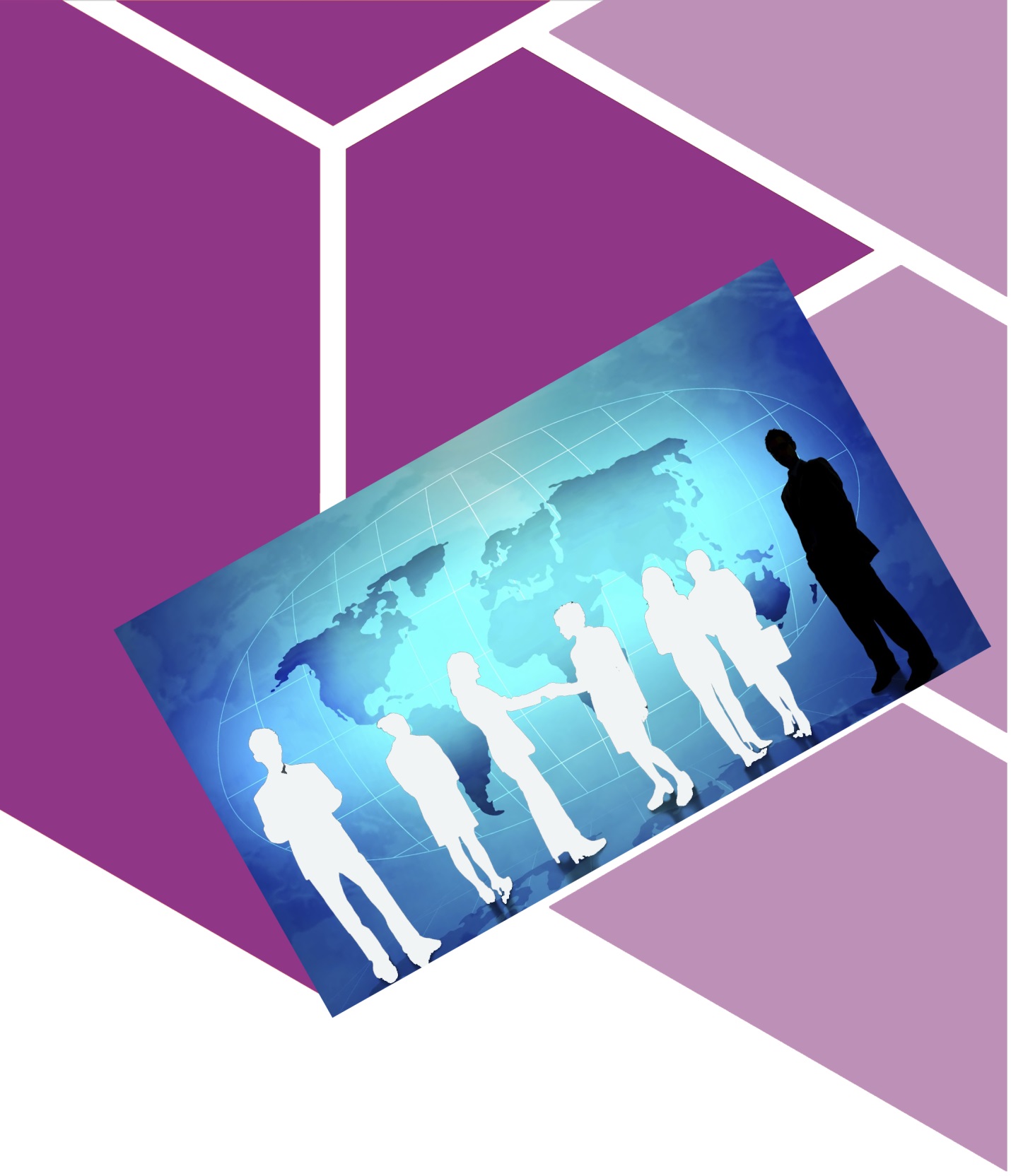 Présentation de la méthode qualitéQualéduc
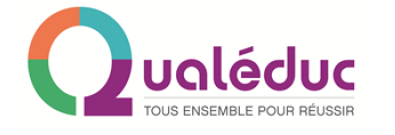 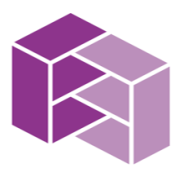 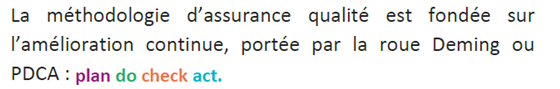 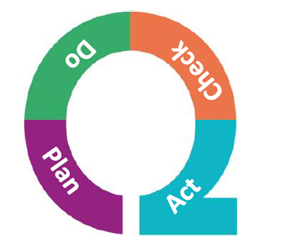 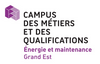 17
PRESENTATION DE QUALEDUC
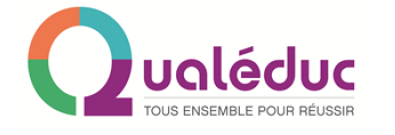 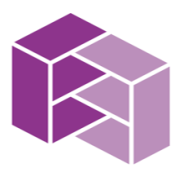 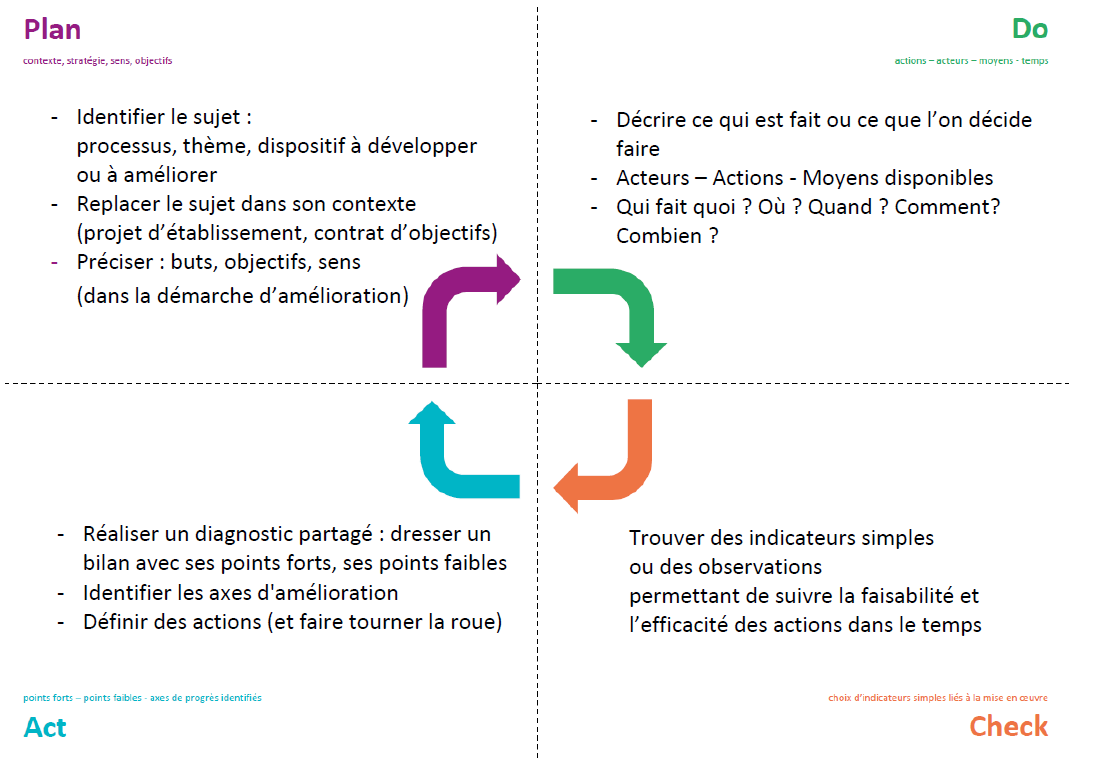 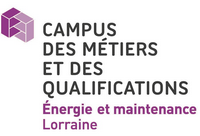 18
PRESENTATION DE QUALEDUC
RESSOURCES
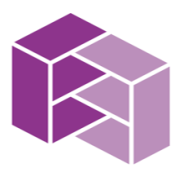 Exemple joint en annexe :
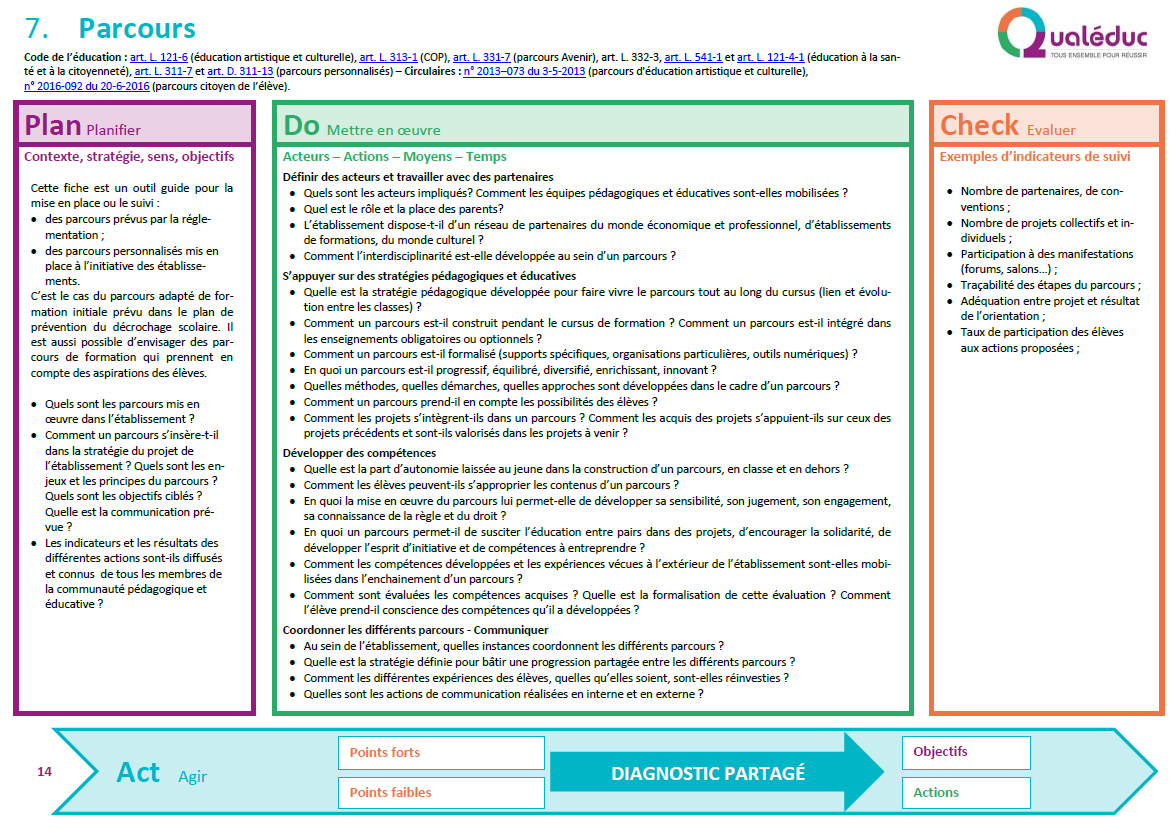 Guide et fiches téléchargeables sur http://eduscol.education.fr/cid59929/qualeduc.html
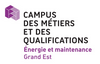 19
PRESENTATION DE QUALEDUC
COPIL
Date :
Lieux :
Ordre du jour :
INGENIERIE FORMATION ET PARTENARIAT + DEVELOPPEMENT ECO ET EMPLOI
Date :  Jeudi 16/11 à 9h30
Lieux : LPO La Briquerie site la Malgrange
Ordre du jour : poursuite des travaux en cours (conférences Etudier à l’étranger et conférence Les Métiers qui recrutent ; les métiers de l’Industrie) et suivi de la feuille de route
VIE DU CAMPUS
Date :Mardi 23 janvier 2018 10h00
Lieux : La Briquerie
Objet : poursuite des travaux en cours et suivi de la feuille de route
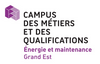 CALENDRIER PREVISIONNEL
20
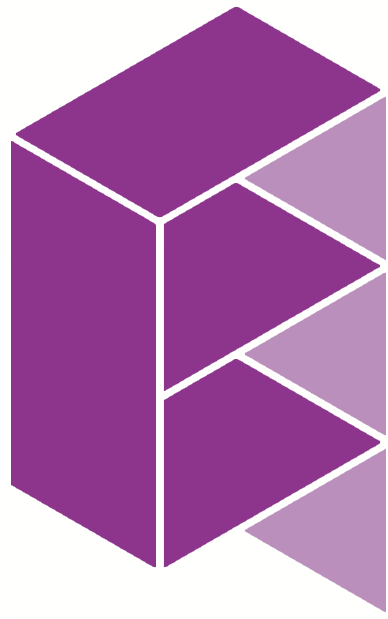 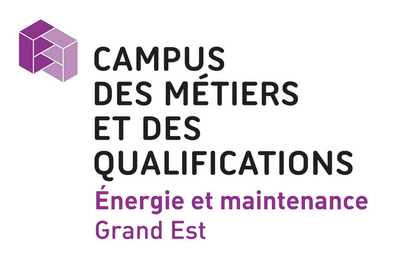 Merci pour 
votre attention
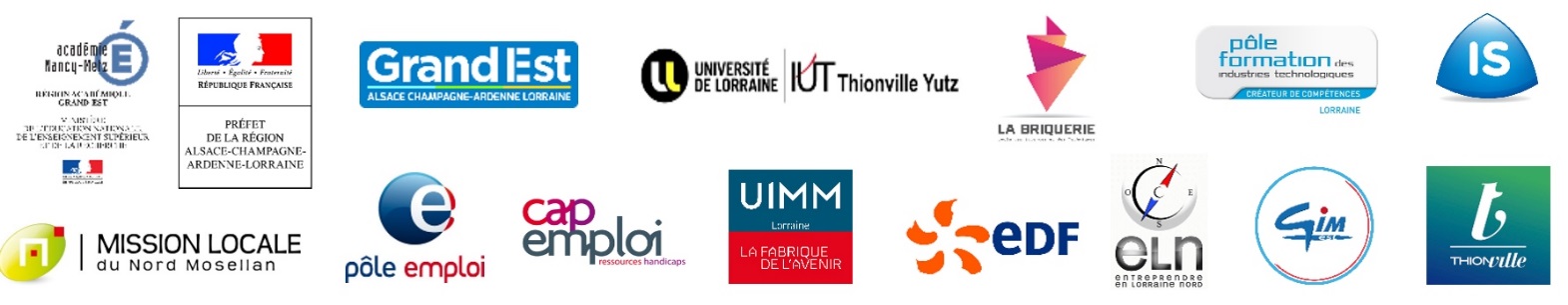 desenergiesdesmetiers.com